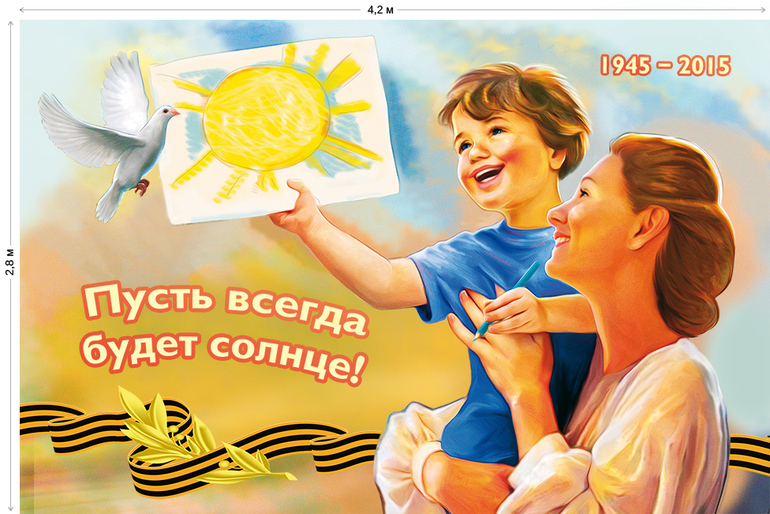 МБДОУ № 4 «Березка
пос.Новонежино Шкотовского муниципального района Приморского края
1941-1945
Конкурс Агитбригад
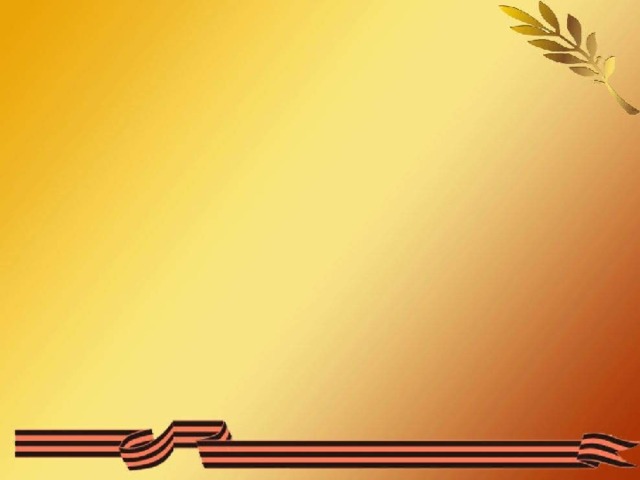 Сценарий выступления агитбригады МБДОУ№ 4 Берёзка  пос.Новонежино
Шкотовского муниципального района Приморского края на конкурс  агитбригад   
"Пусть всегда будет солнце!"
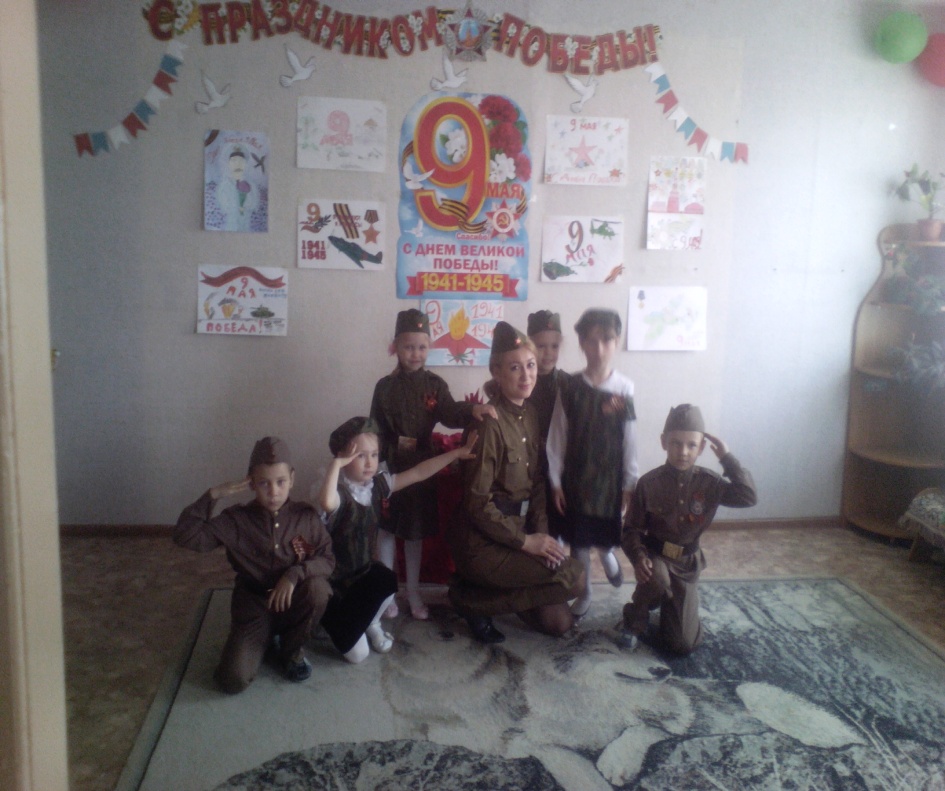 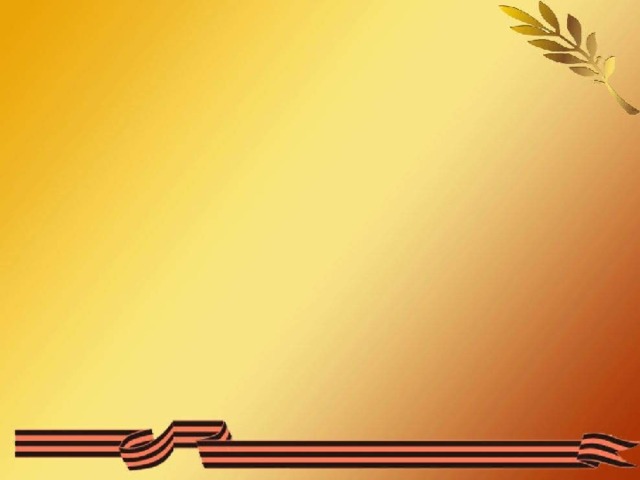 Цель: расширение знаний о государственных праздниках и историческом наследии нашей страны; 
Задачи: 
- Формировать правильную гражданской позицию,  чувство уважения к старшему поколению, ветеранам. ;
 -Развивать духовно – нравственный и интеллектуальный потенциал художественно-эстетическими средствами, музыкальной культурой.
-Развивать чувство гордости за своих прадедов, желание быть похожими на них. 
-Воспитывать патриотические чувства, любовь к Родине, гордость за героев Великой Отечественной войны.
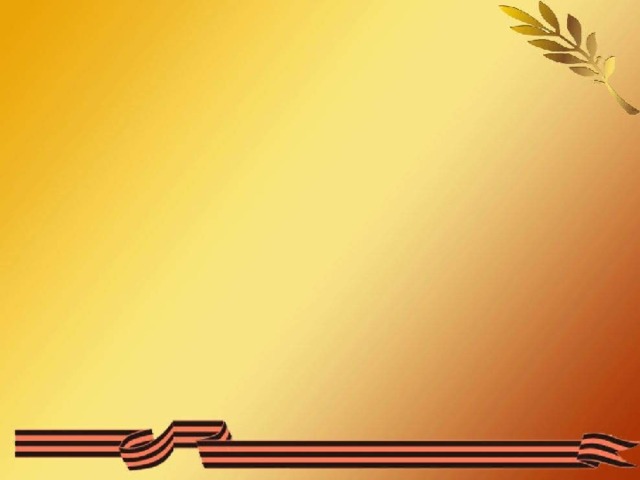 Звучит фонограмма песни 
«Пусть всегда будет солнце»,
муз А.Островского, слова Л.Ошанина
Дети выстраиваются на фоне  оформленной композиции - "9 мая"
Мирослава Меркушева читает стихотворение С.Щипачева 
«22 июня 1941 года»
Казалось было холодно цветам,
И от росы они слегка поблекли.
Зарю, что шла по травам и кустам.
Обшарили немецкие бинокли.
Такою все дышало тишиной,
Что вся земля спала, казалось.
Кто знал, что между миром и войной, 
Всего каких -то пять минут осталось.
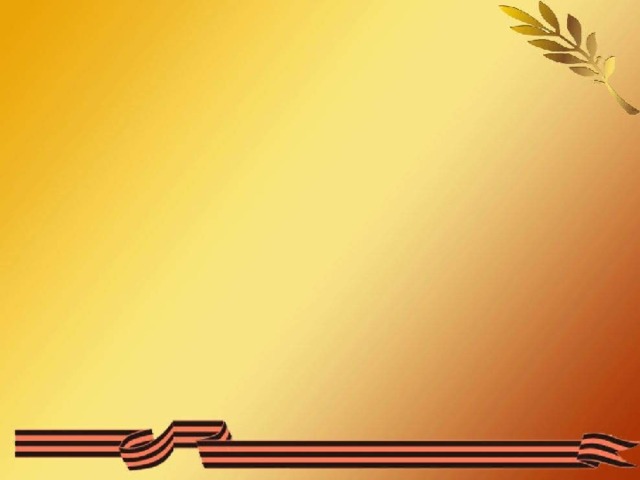 Звучит минус песни "От героев былых времен..»
 муз.Р.Хозака, слова Е.Аграновича

Дети читают стихотворение К.Вуколова 
« Год 41-ый,год 45-ый»
Диана Михалева:
И в сорок первом и в сорок пятом
Война мальчишек , брала в солдаты.
Ульяна Михалева:
Не каждый воин Победу встретил.
Им так хотелось пожить на свете.
Алексей Дорохов :
Остались лица, на желтых фото.
Читает память , их письма с фронта.
Дмитрий Беляков:
Большому горю,какая мера.
Год сорок пятый-год сорок первый?
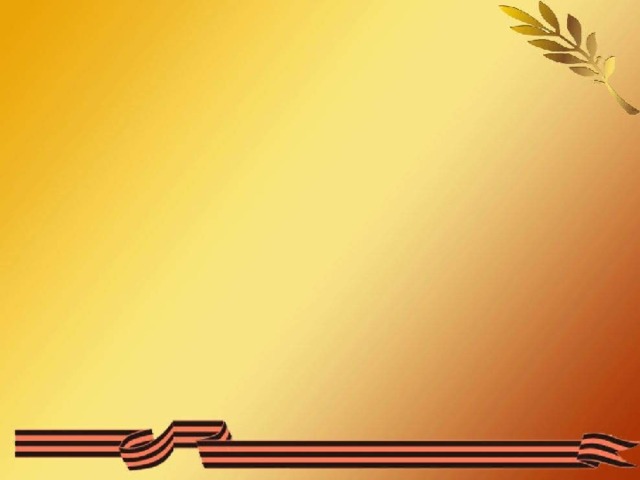 Воспитатель старшей разновозрастной группы 
 Пронина Марина Минехановна читает отрывок из стихотворения, звучит минус песни
 «Ты же выжил ,солдат», словаМ.Агашин, музыка В.Мигуля
 Э. Асадова  «Помните»
«И в огнях салютаБудто гром: — Запомните навек,Что в сраженьях каждую минуту,Да, буквально каждую минутуПогибало десять человек!
Как понять и как осмыслить это:Десять крепких, бодрых, молодых,Полных веры, радости и светаИ живых, отчаянно живых!
У любого где-то дом иль хата,Где-то сад, река, знакомый смех,Мать, жена… А если неженатый,То девчонка — лучшая из всех.
На восьми фронтах моей отчизныУносил войны водоворотКаждую минуту десять жизней,Значит, каждый час уже шестьсот!..
И вот так четыре горьких года,День за днем — невероятный счет!Ради нашей чести и свободыВсе сумел и одолел народ!»
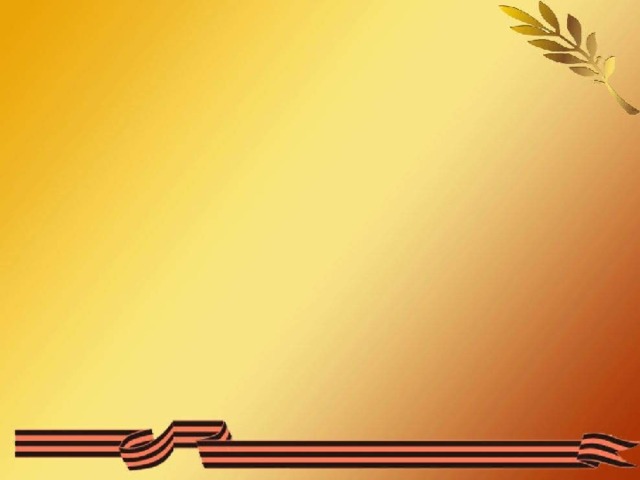 Танцевальная композиция на песню "Маки»,
стихи Г.Поженяна, муз.Ю.Антонова
Литературная композиция   "Нам нужен мир"
Мирослава Меркушева читает стихотворение
И.Кравченко "Нам нужен мир"
«Нам нужен мирНа голубой  планете.Его хотятИ взрослые и дети.Им хочется, проснувшисьна рассвете,Не вспоминать,Не думать о войне!Нам нужен мир, чтоб строитьгорода,Сажать деревья и работать в поле.Его хотят все люди доброй воли.Нам нужен мирНавеки! Навсегда!»
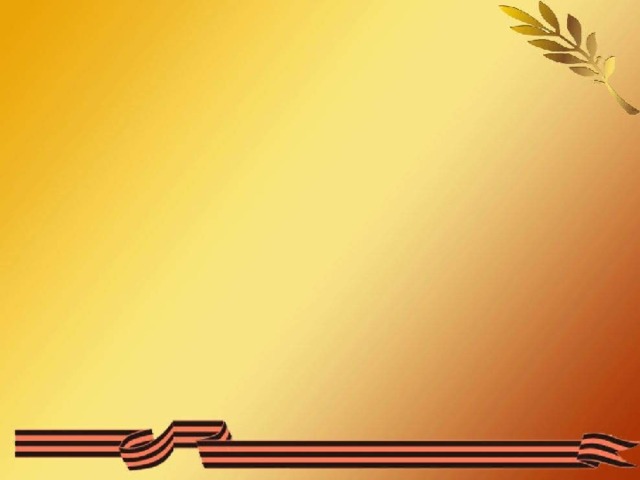 Юлия Кузьмина читает стихотворение  И.Фильченко «Свети нам, солнышко, свети», «Свети нам, солнышко, свети», Пускай смеются дети, Пусть будет мир на всей земле На нашей голубой планете.Свети нам, солнышко, свети — Пусть ни за что на свете Не знают дети черных дней На дорогой планете.Свети нам, солнышко, свети. Я вам желаю, дети: Пусть будет мир на всей земле И солнце ярко светит!»
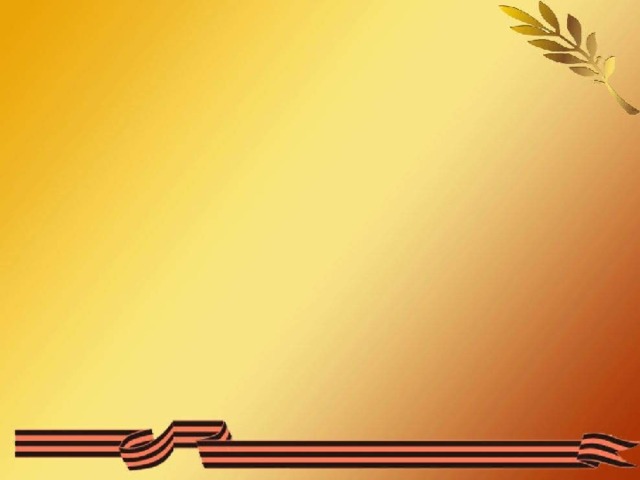 СПАСИБО ЗА ВНИМАНИЕ!